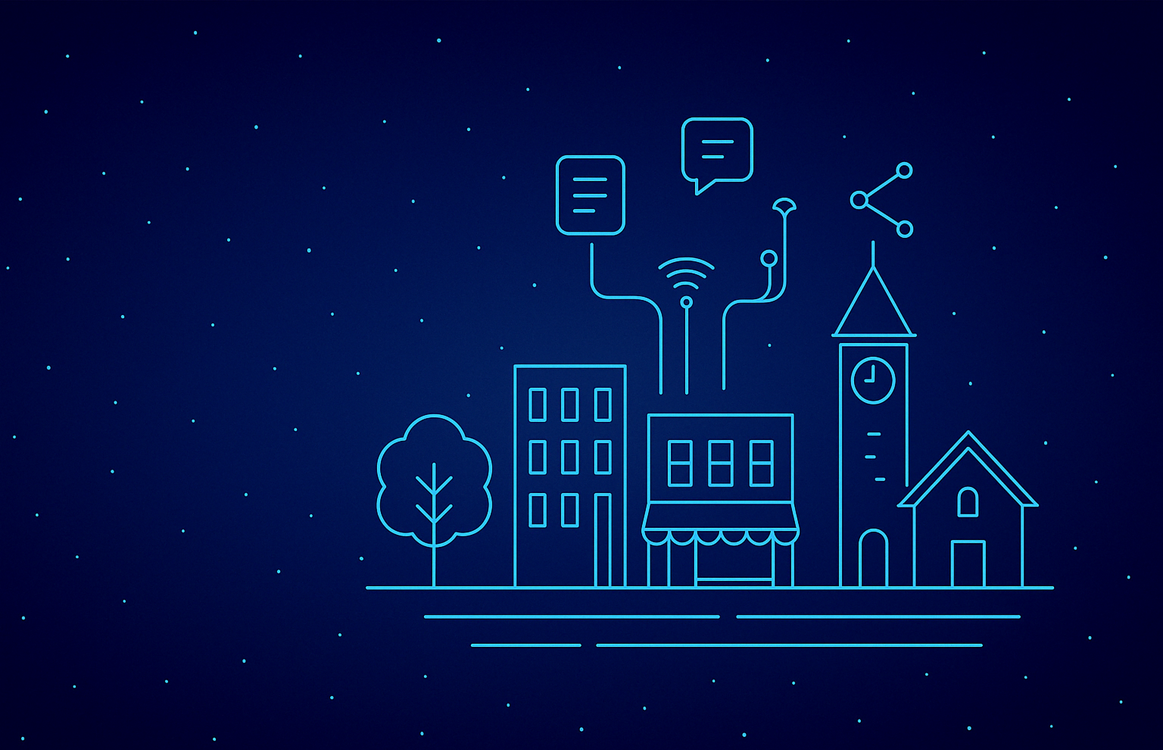 Unlocking the Power of Artificial Intelligence for Municipal Innovation
Olya Sanakoev for FONOM 2025
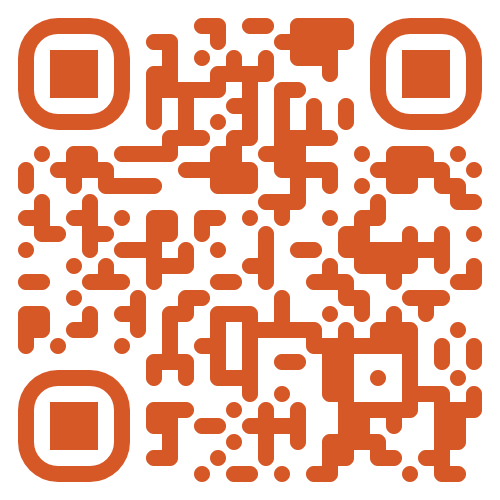 Scan for materials
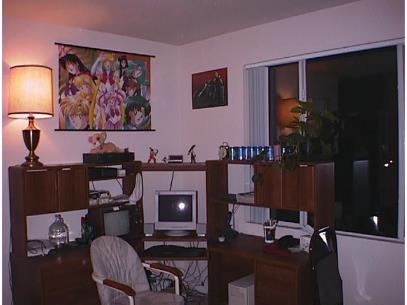 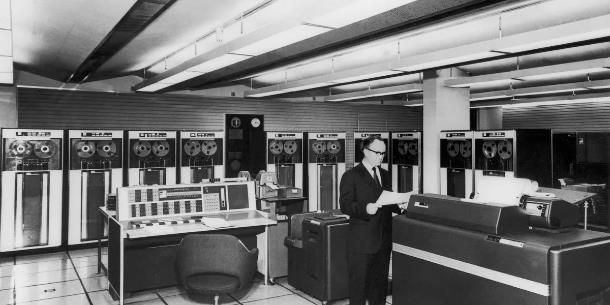 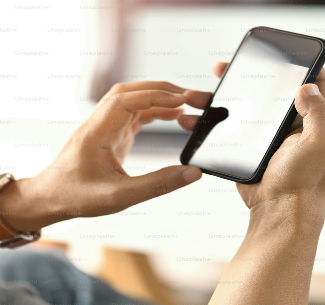 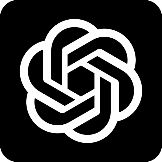 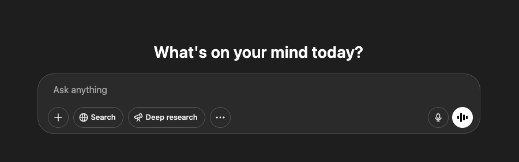 AI
Artificial Intelligence: 
Making the machine act (provide an output) in an intelligent way
ML
Machine learning:
Method to learn from data (aka experience) in order to improve quality of output
DL
Deep learning:
A specific way to make machines learn by allowing data to be less structured
3
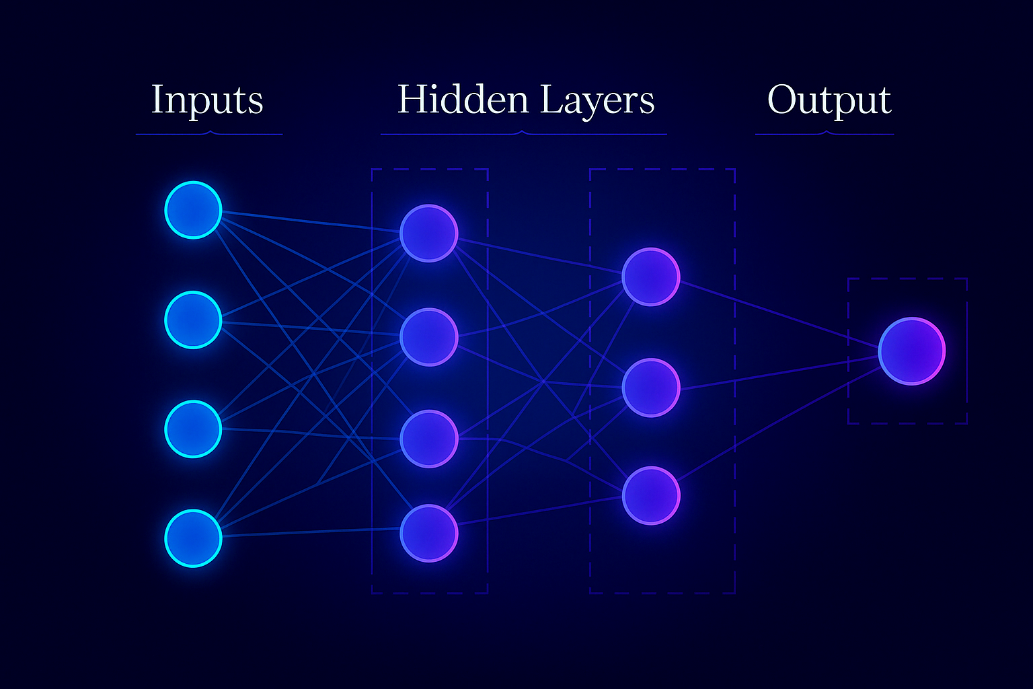 4
Same AI. Different Instructions. Different Results.
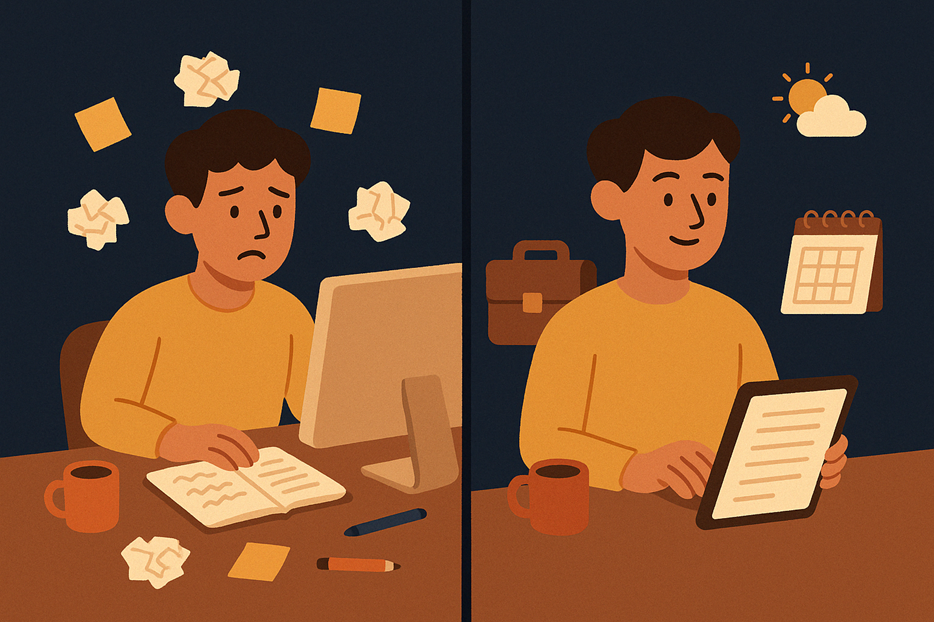 What makes a great prompt?
Be clear and simple
Give context
State your specific goal — are you asking it to explain, summarize, or analyze?
Add any limits or constraints
And, this is a big one: give it a role. Try saying: “Act as a data analyst” or “Act as an internal auditor” — and watch how the tone and structure shift.
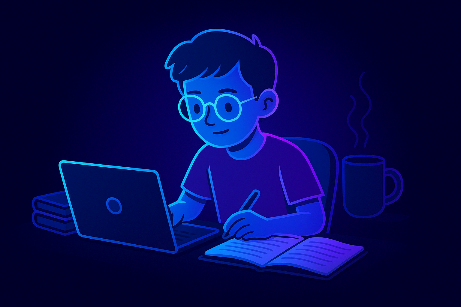 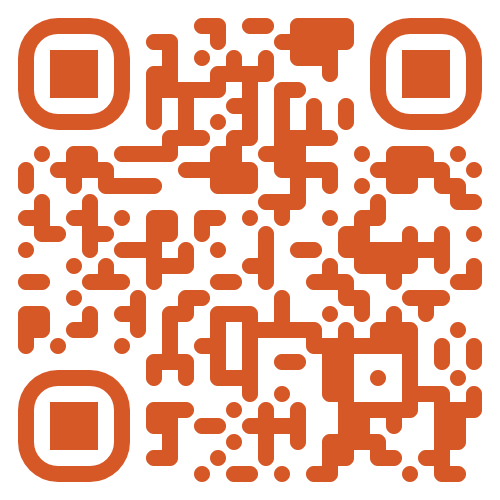 Scan for materials
Using AI: Personal Playground
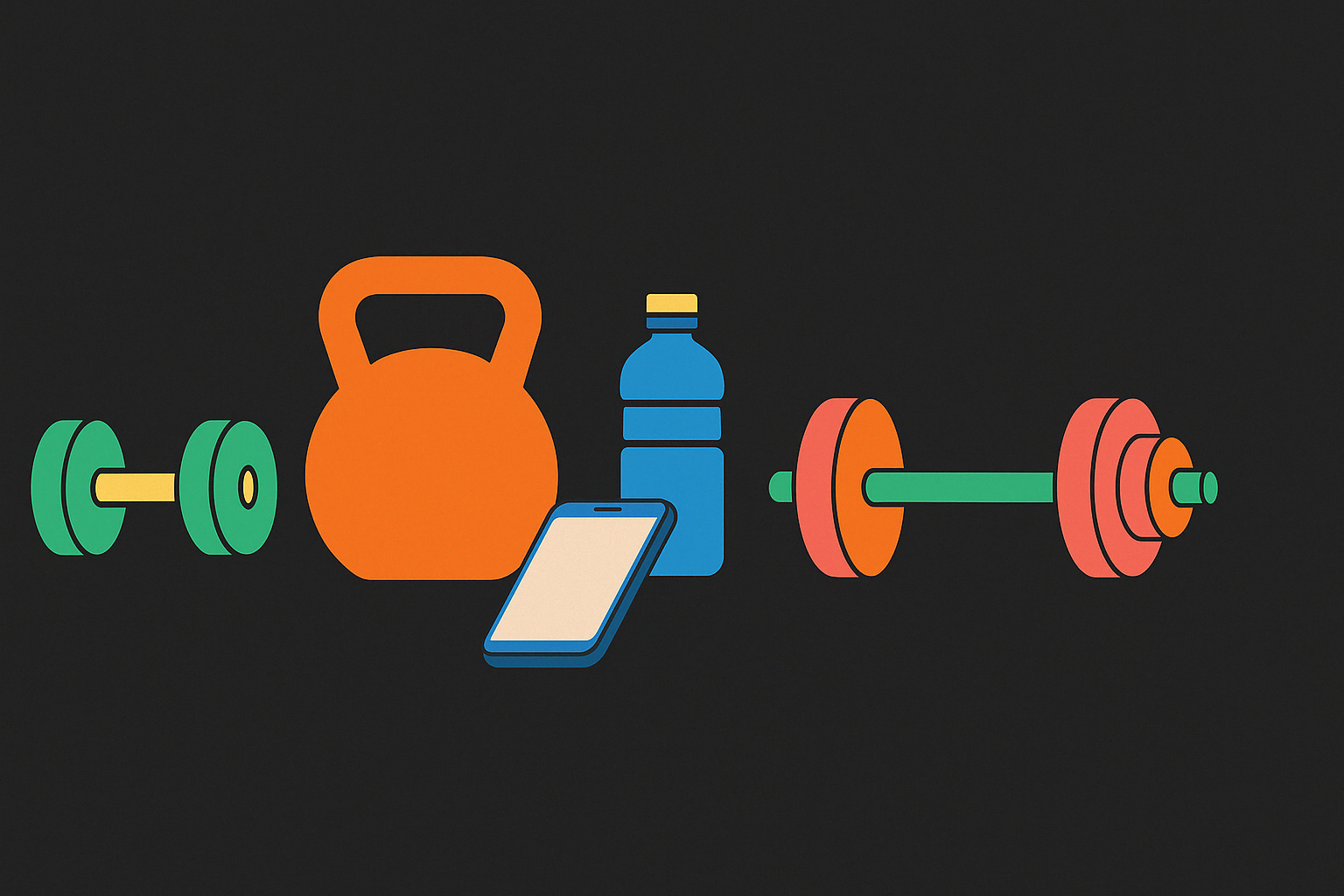 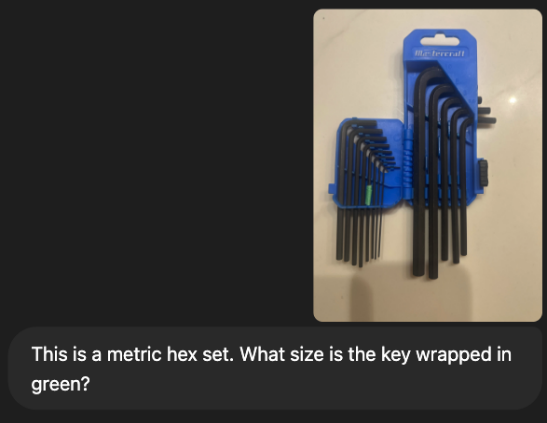 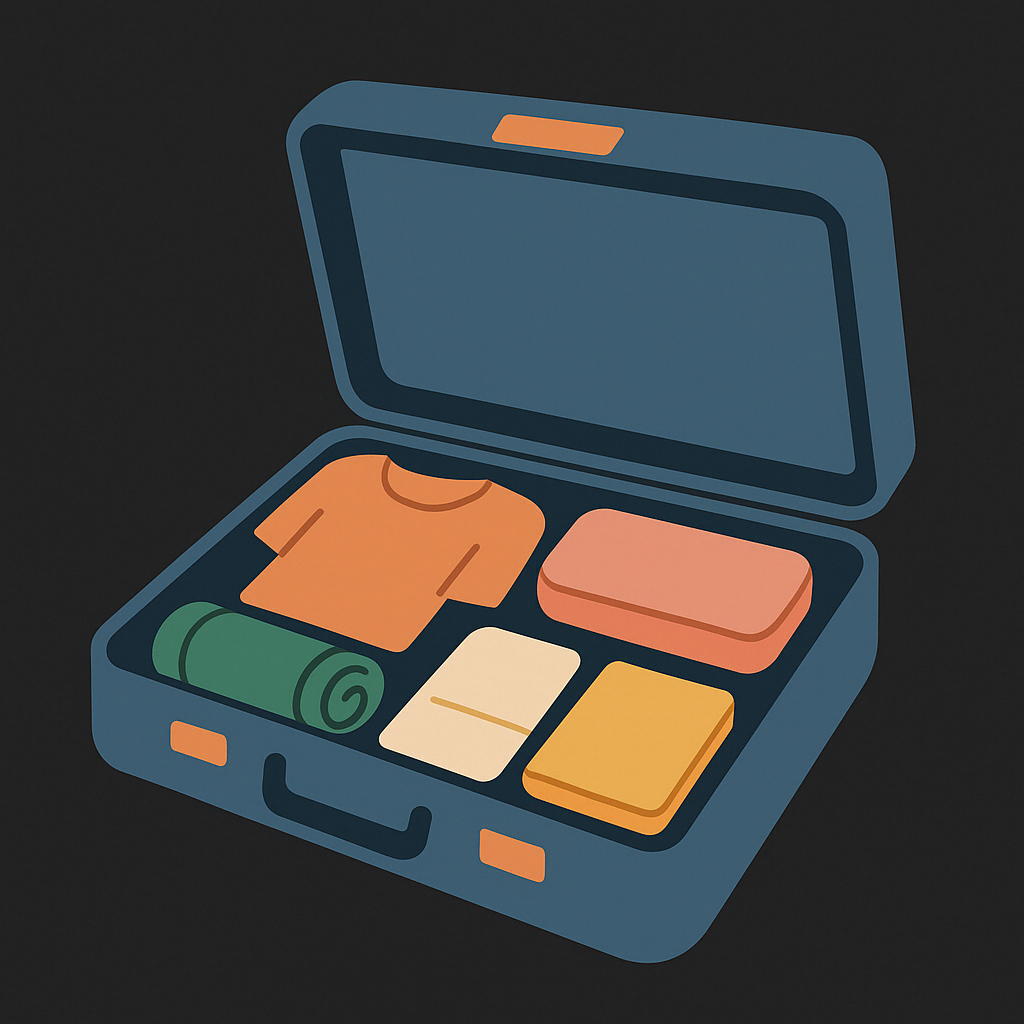 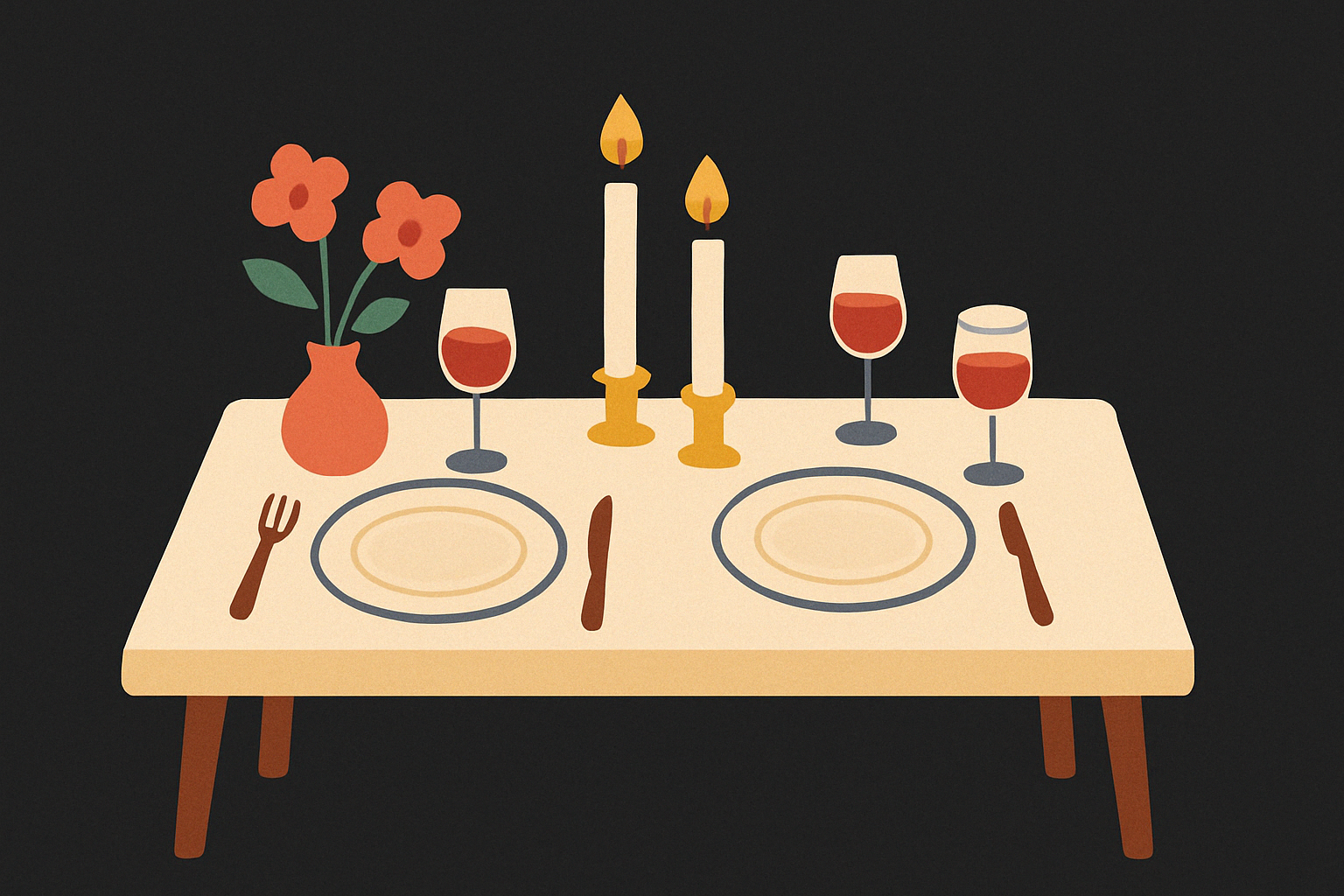 Using AI: Document Retrieval
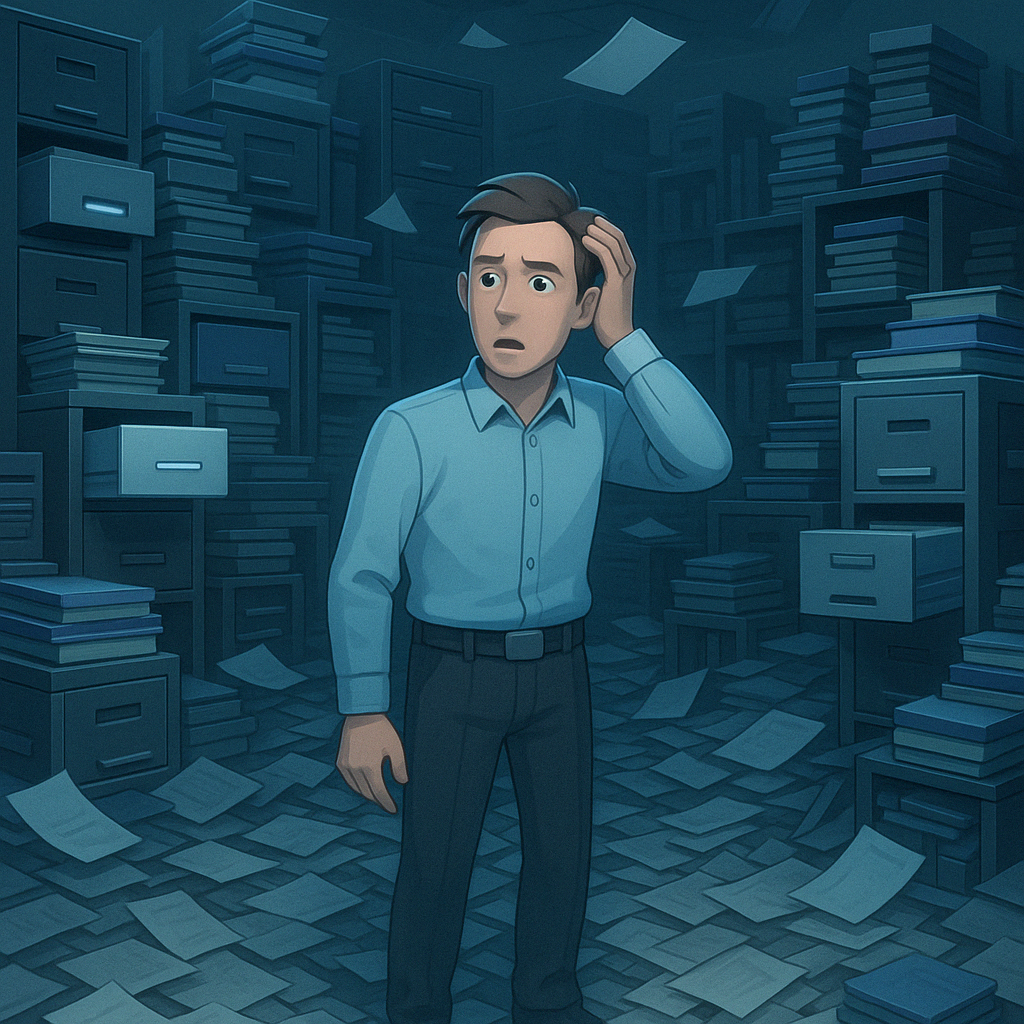 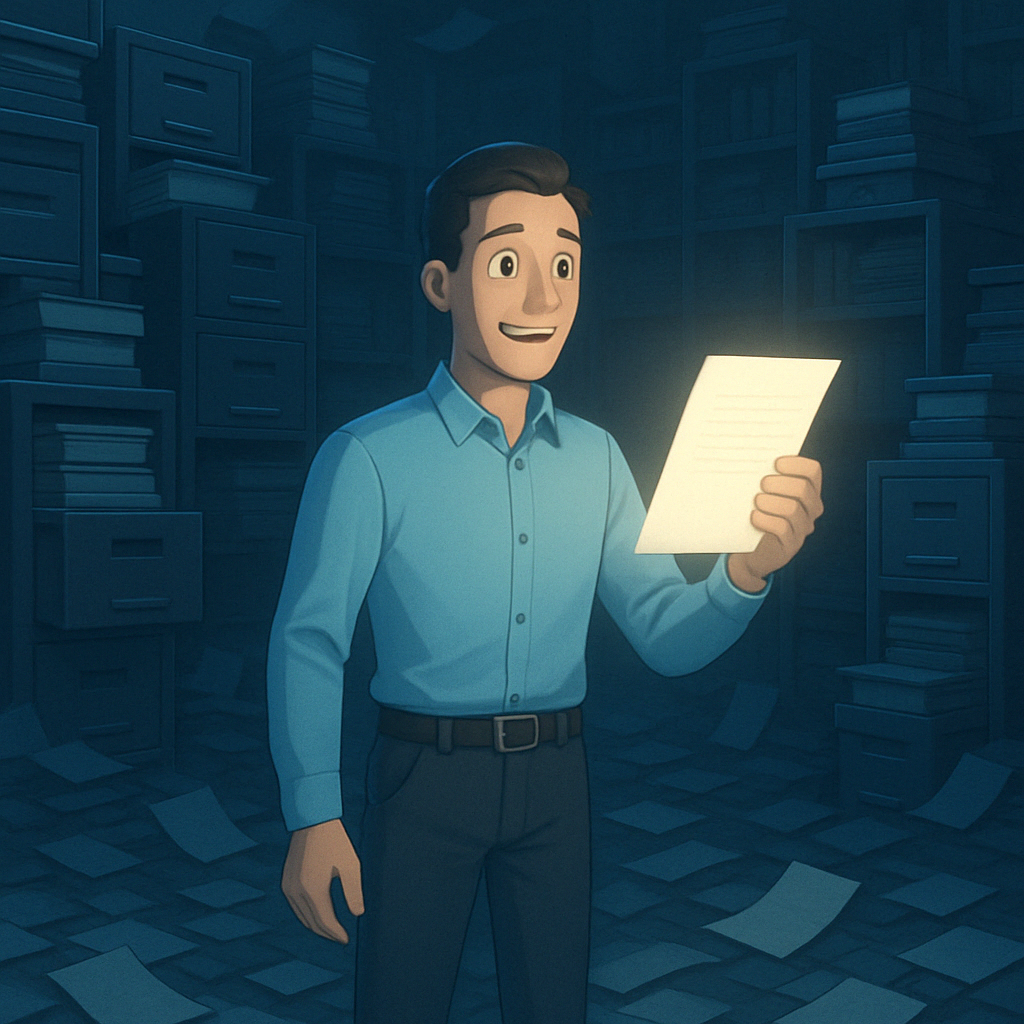 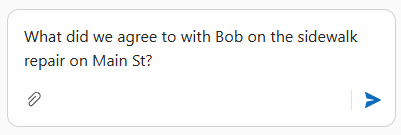 Using AI: Data Analysis
Using AI: Smart Cities
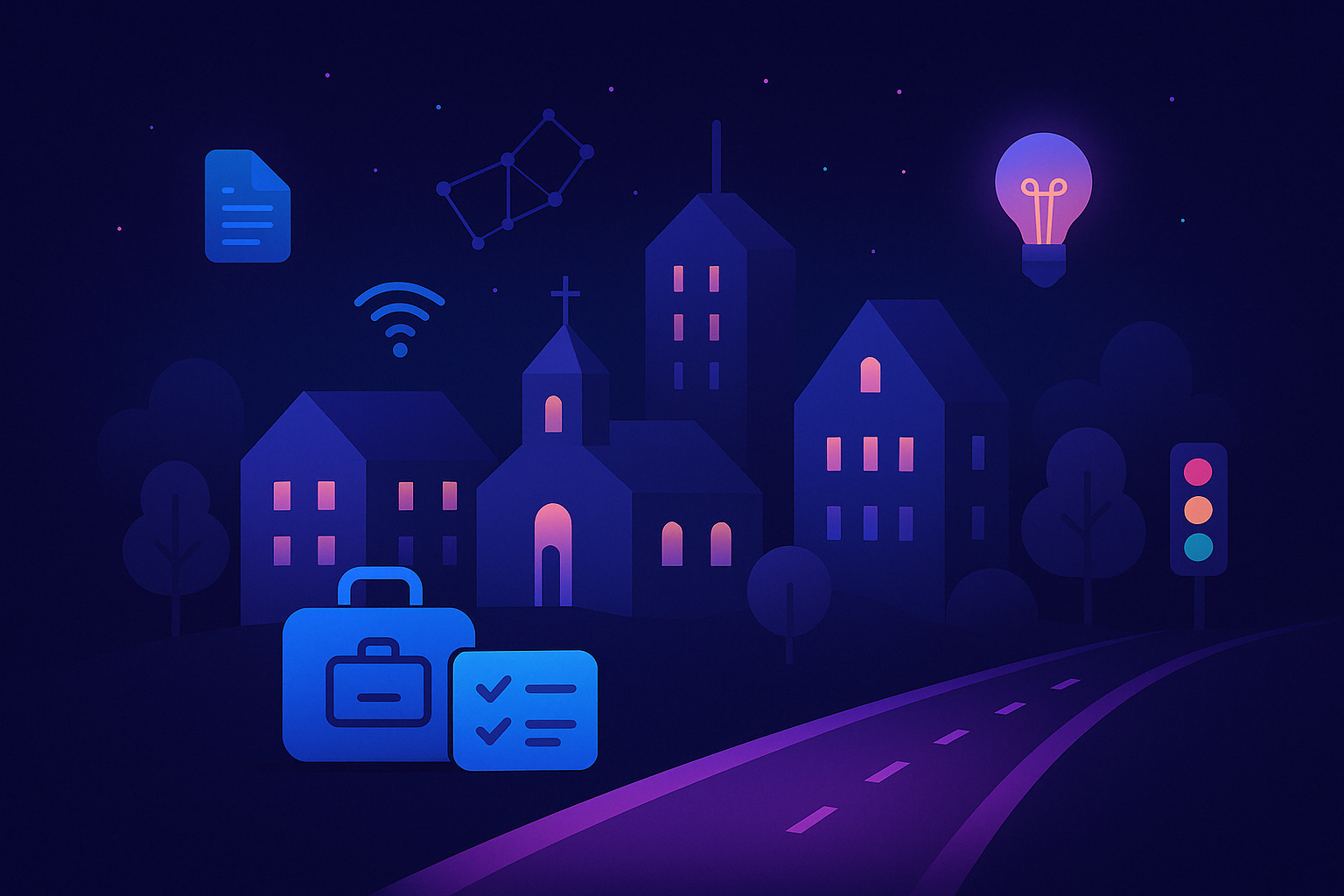 Checklist: your foundations
People
Data
Systems & Infrastructure
Start with what you have.
Augment – not replace.
Use what’s already available.
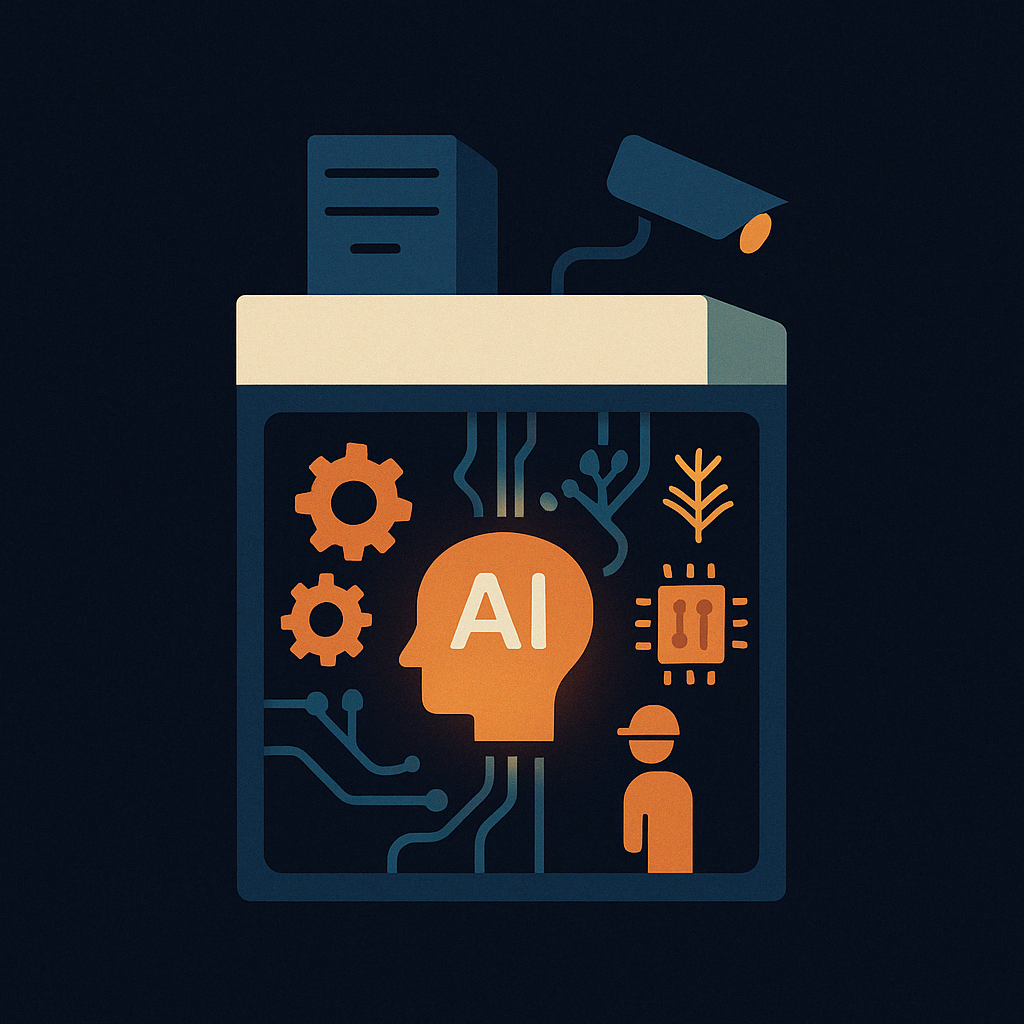 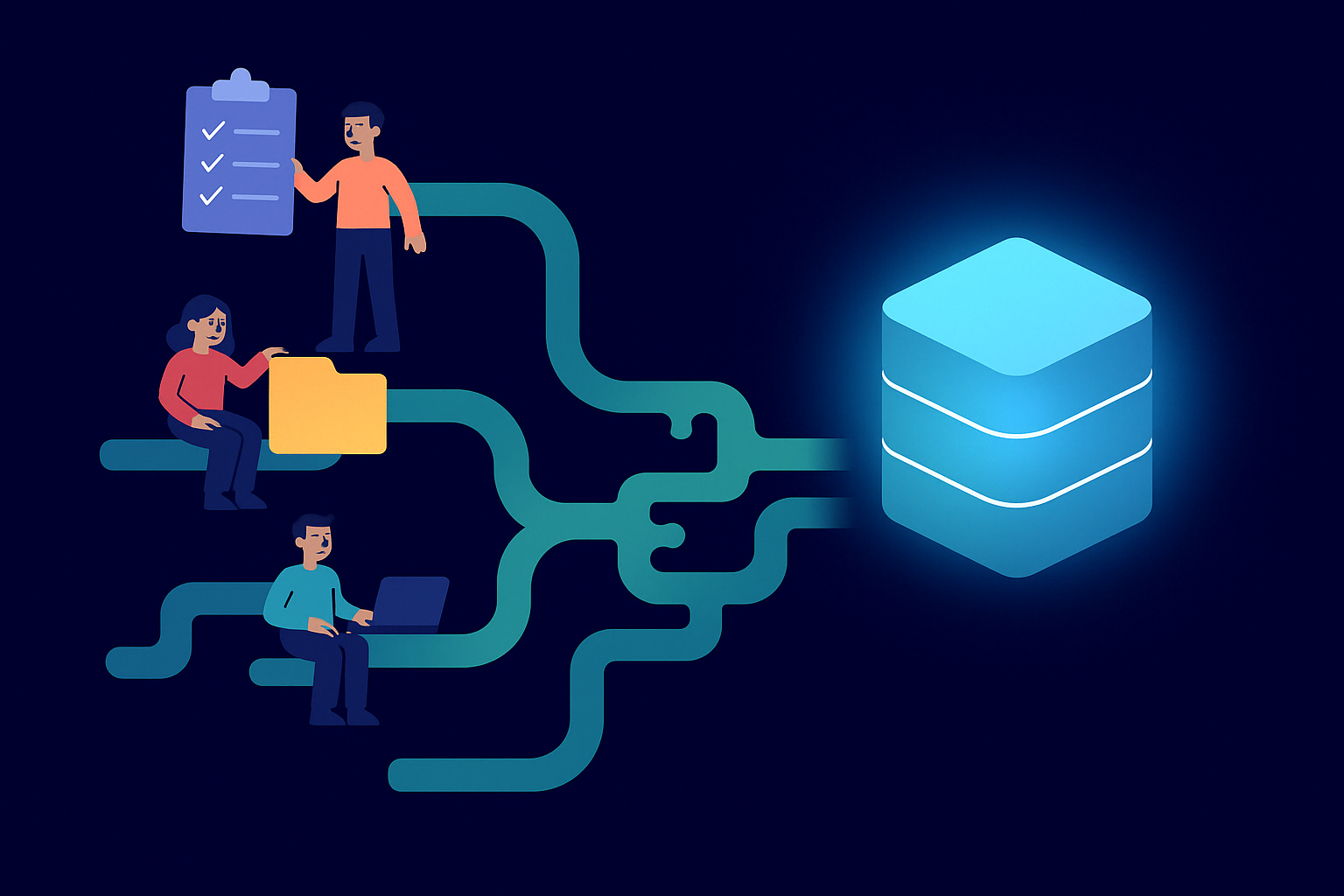 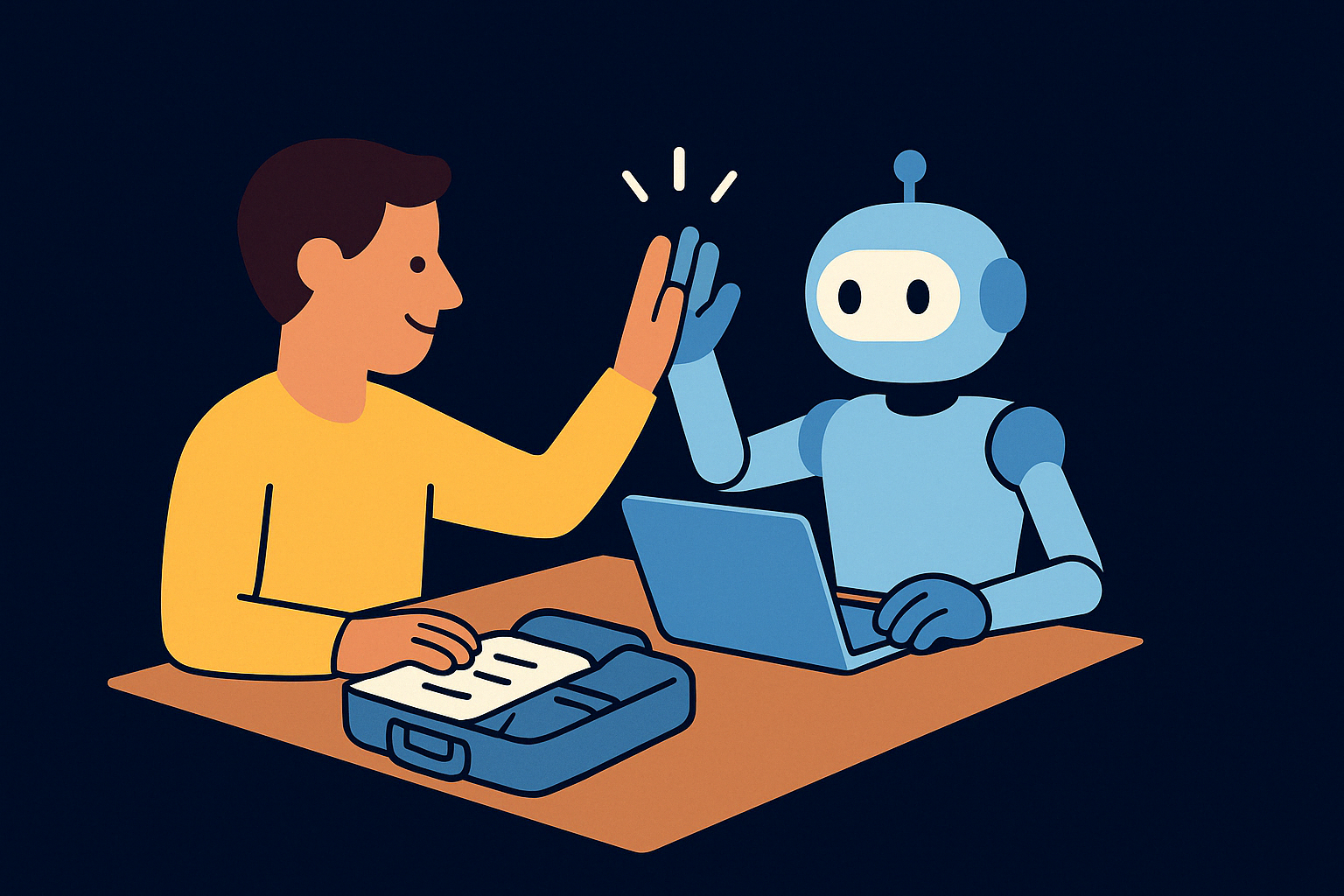 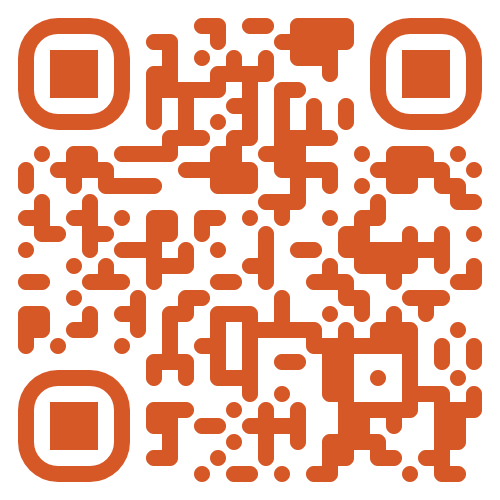 Scan for materials
Legal Landscape
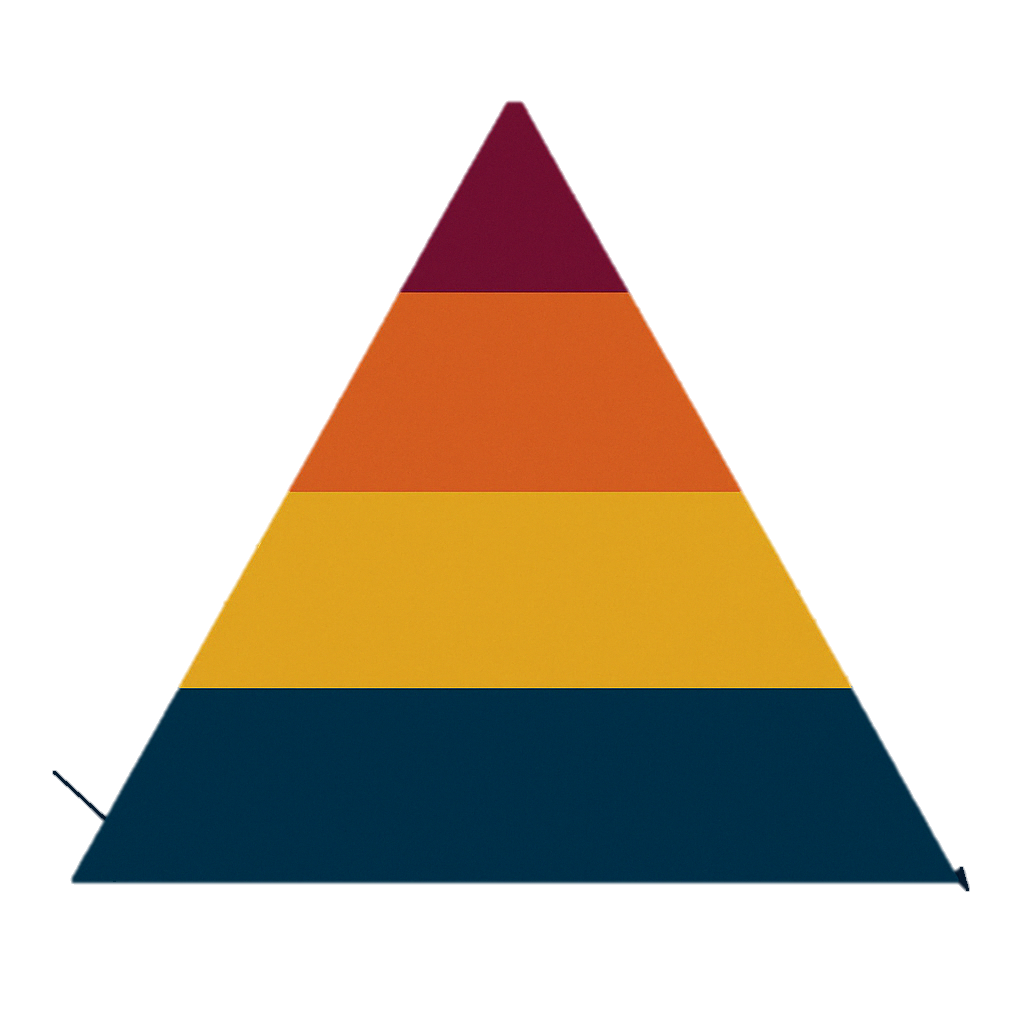 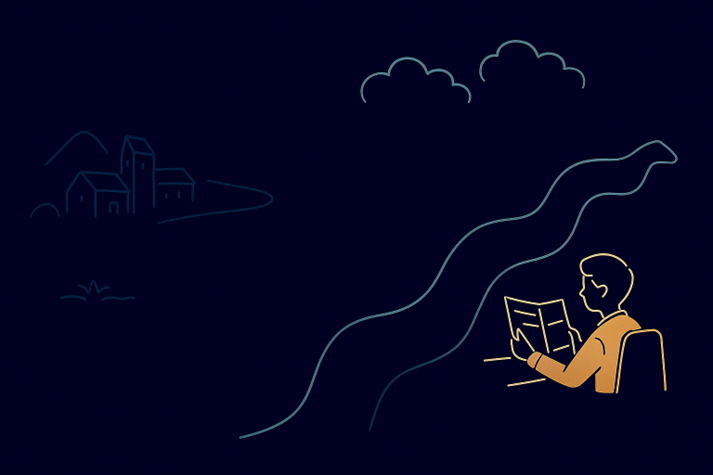 Unacceptable RiskSocial scoring, manipulation
High RiskTransportation, safety, financial
Limited RiskChatbots
Minimal RiskSpam filters, AI rendering in games
PIPEDA
Bill C27/AIDA
12
Roadmap: Crawl – Walk – Run
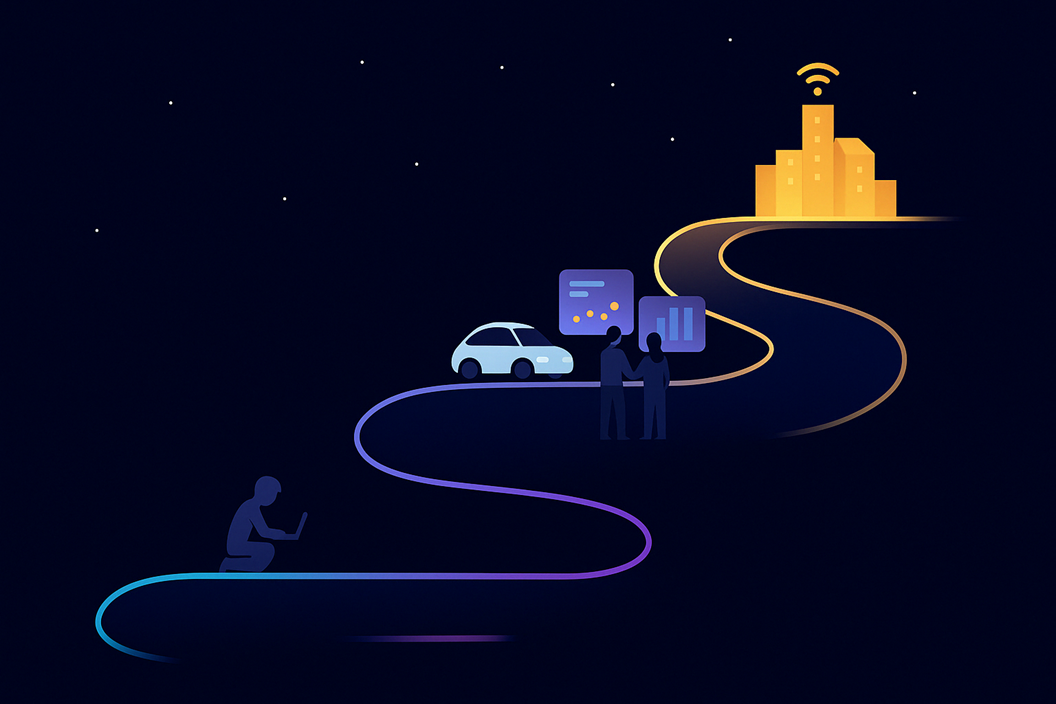 Infrastructure & decision making
Human in the loop
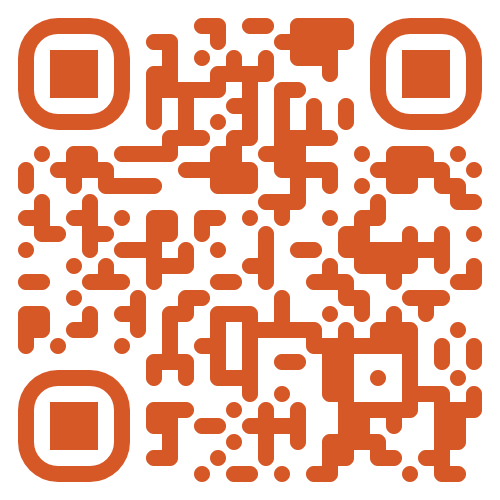 Scan for materials
Test, learn, low risk
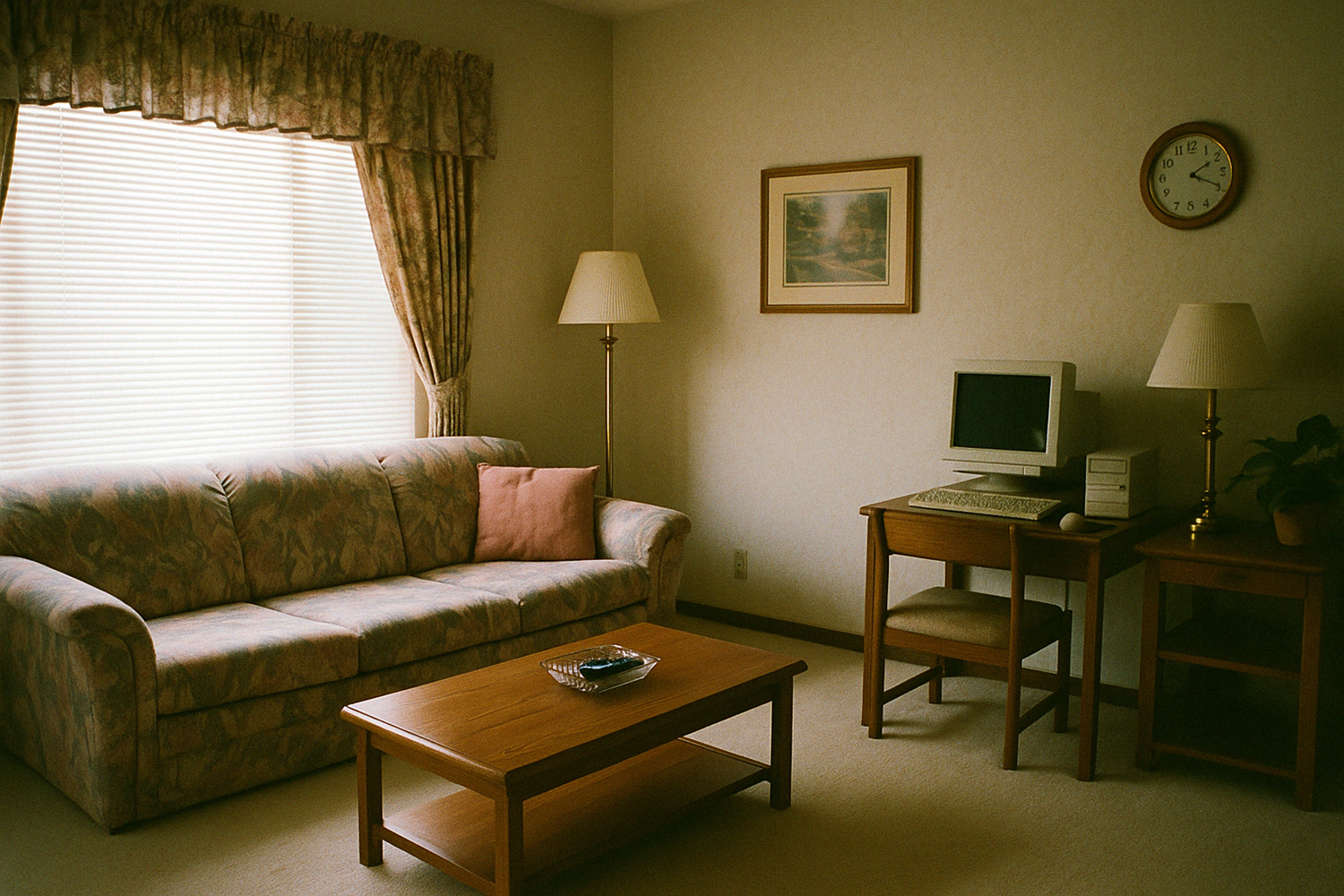 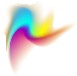 Thank you!
Olya Sanakoev / olya@olya.org
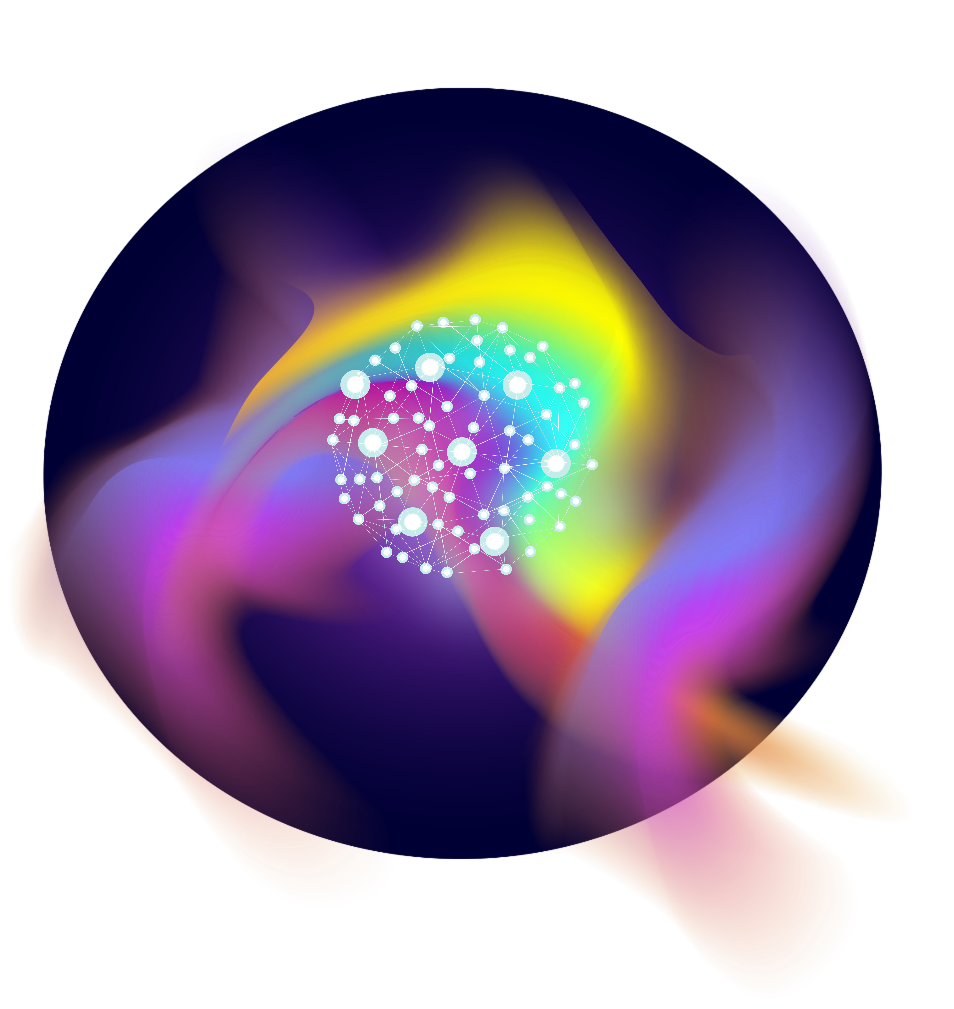 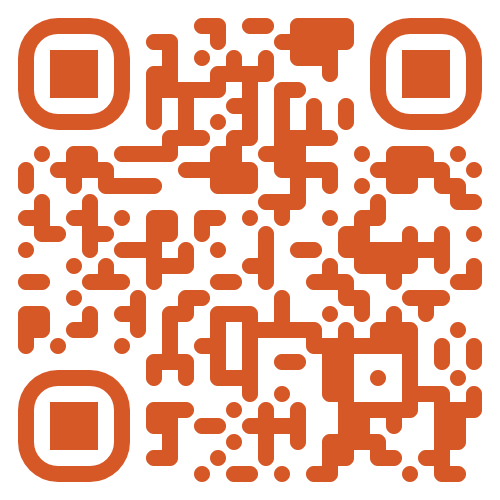 Scan for materials